2  0  2  2
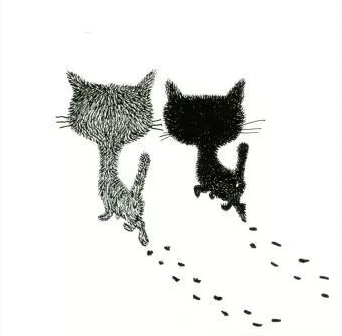 可爱的黑白猫咪通用模板
汇报人：      汇报时间：2022年XX月
BUSINESS EMPLATE
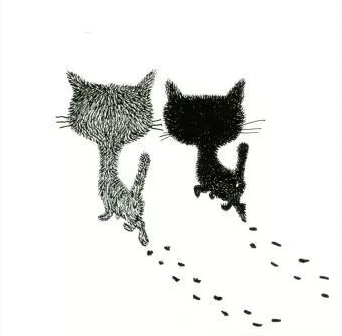 CONTENT
01
02
04
03
添加标题
添加标题
添加标题
添加标题
Just for today I will try to live through this day only and not tackle my whole life problem at once.
Just for today I will try to live through this day only and not tackle my whole life problem at once.
Just for today I will try to live through this day only and not tackle my whole life problem at once.
Just for today I will try to live through this day only and not tackle my whole life problem at once.
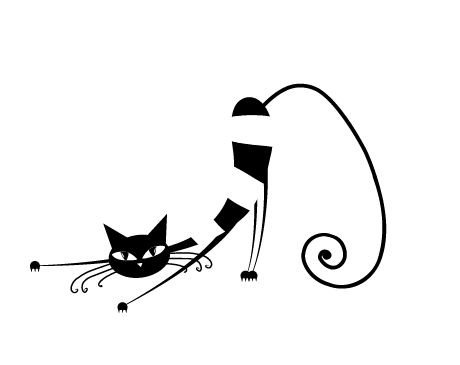 章  节  提  要  ：
Just for today I will try to live through this day only and not tackle my whole life at once. I can do Just for today I will try. Just for today I will try to live through this day only and not tackle my whole life at once. I can do Just for today I will try
Just for today I will try to live through this day only and not tackle my whole life at once. I can do Just for today I will try
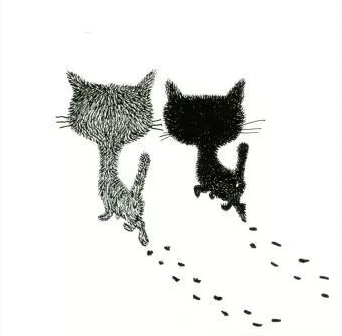 PART 01
THIS IS A REMO TEMPLATE ,THANK YOU WATCHING THIS ONE.THIS IS A REMO TEMPLATE ,THANK YOU WATCHING THIS ONE.
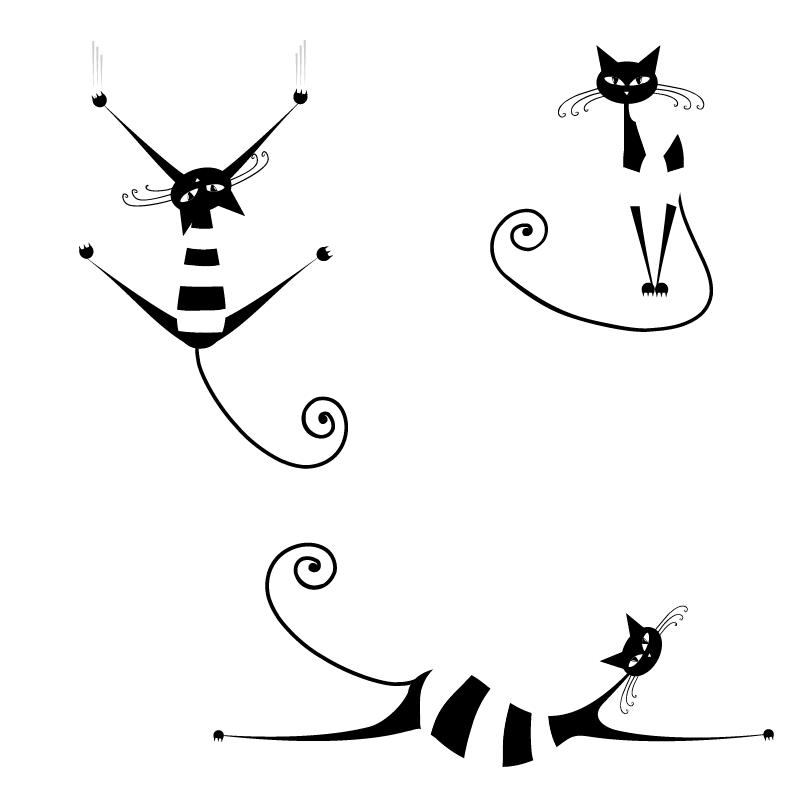 添加标题
Just for today I will try to live through this day only and not tackle my whole life at once. I can do Just for today I will try
添加标题
Just for today I will try to live through this day only and not tackle my whole life at once. I can do Just for today I will try
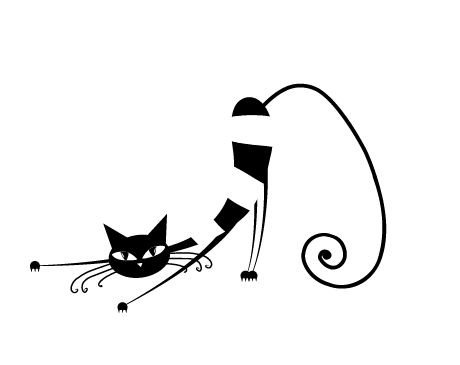 添加标题
Just for today I will try to live through this day only and not tackle my whole life at once. I can do Just for today I will try
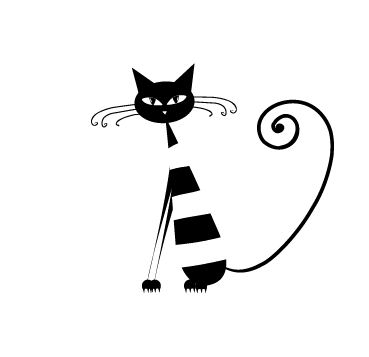 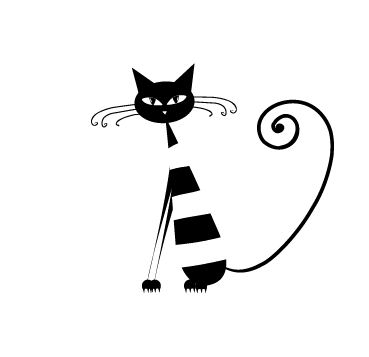 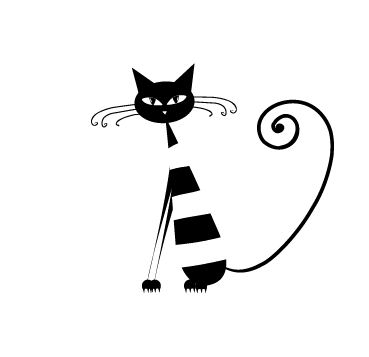 输入标题
输入标题
输入标题
three ways. I will do somebody a good turnJust for today I will try to live through this day only and not tackle my
three ways. I will do somebody a good turnJust for today I will try to live through this day only and not tackle my
three ways. I will do somebody a good turnJust for today I will try to live through this day only and not tackle my
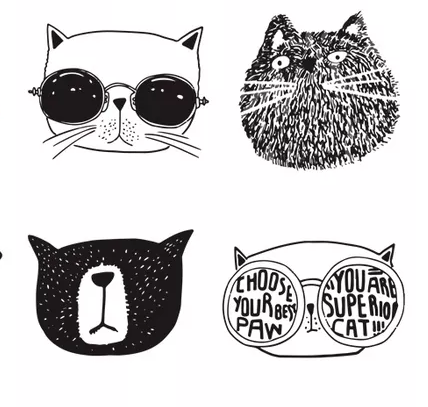 添加标题
Just for today I will try to live through this day only and not tackle my whole life at once. I can do Just for today I will try
添加标题
Just for today I will try to live through this day only and not tackle my whole life at once. I can do Just for today I will try
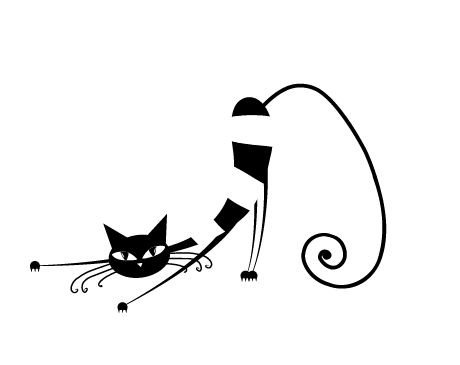 输入标题
输入标题
输入标题
three ways. I will do somebody a good turnJust for today I will try to live through this day only and not tackle my
three ways. I will do somebody a good turnJust for today I will try to live through this day only and not tackle my
three ways. I will do somebody a good turnJust for today I will try to live through this day only and not tackle my
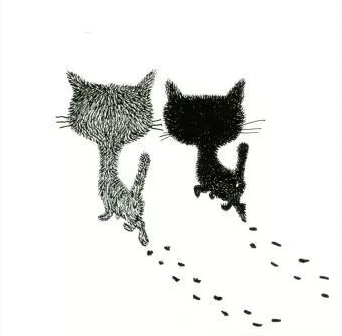 PART 02
THIS IS A REMO TEMPLATE ,THANK YOU WATCHING THIS ONE.THIS IS A REMO TEMPLATE ,THANK YOU WATCHING THIS ONE.
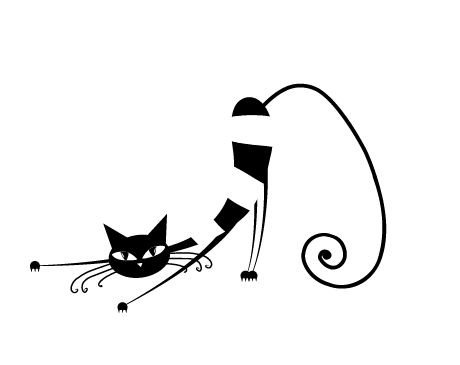 章  节  提  要  ：
Just for today I will try to live through this day only and not tackle my whole life at once. I can do Just for today I will try. Just for today I will try to live through this day only and not tackle my whole life at once. I can do Just for today I will try
Just for today I will try to live through this day only and not tackle my whole life at once. I can do Just for today I will try
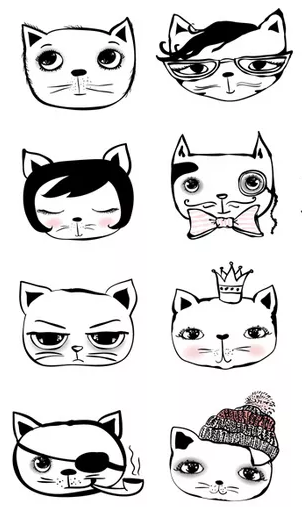 1
hours that Just for today I will try to live through this day only and not tackle my whole life problem at
2
hours that Just for today I will try to live through this day only and not tackle my whole life problem at
3
hours that Just for today I will try to live through this day only and not tackle my whole life problem at
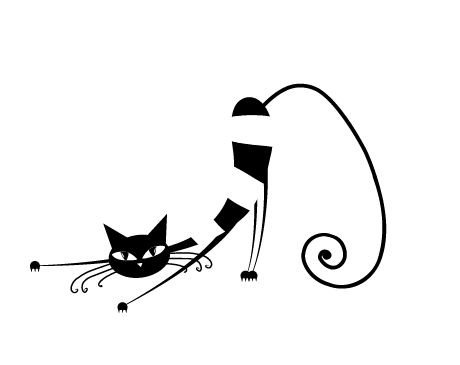 添加标题 HERE
I CAN DO SOMETHING FOR TWELVE HOURS THAT
Just for today I will try to live through this day only and not tackle my whole life problem at once. I can do for twelve hours that Just for 
today I will try to live through this day only and not tackle my whole life problem at once. I can do for twelve hours that

today I will try to live through this day only and not tackle my whole
01
02
03
04
ADD 添加标题
ADD 添加标题
ADD 添加标题
ADD 添加标题
Just for today I will try to live through this day only and not tackle my whole life problem at once. I can do for twelve hours that Just for today I will try to live through this day.
Just for today I will try to live through this day only and not tackle my whole life problem at once. I can do for twelve hours that Just for today I will try to live through this day.
Just for today I will try to live through this day only and not tackle my whole life problem at once. I can do for twelve hours that Just for today I will try to live through this day.
Just for today I will try to live through this day only and not tackle my whole life problem at once. I can do for twelve hours that Just for today I will try to live through this day.
点击添加标题
Just for today I will try to live through this day only and not tackle my whole life problem at once. I can do for twelve hours that hours that Just for today
点击添加标题
添加标题
Just for today I will try to live through this day only and not tackle my whole life problem at once. I can do for twelve hours that hours that Just for today
点击添加标题
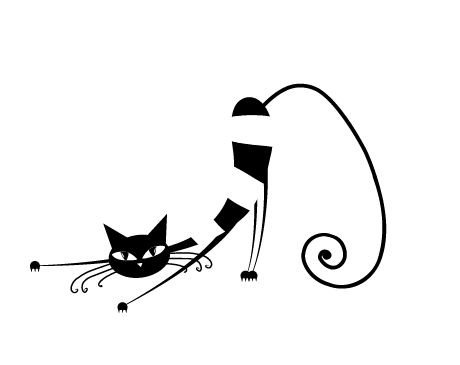 Just for today I will try to live through this day only and not tackle my whole life problem at once. I can do for twelve hours that hours that Just for today
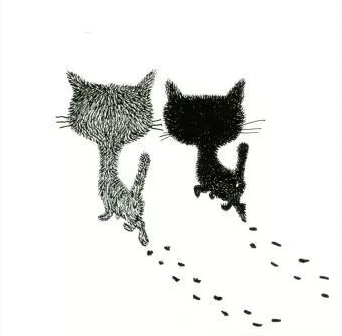 PART 03
THIS IS A REMO TEMPLATE ,THANK YOU WATCHING THIS ONE.THIS IS A REMO TEMPLATE ,THANK YOU WATCHING THIS ONE.
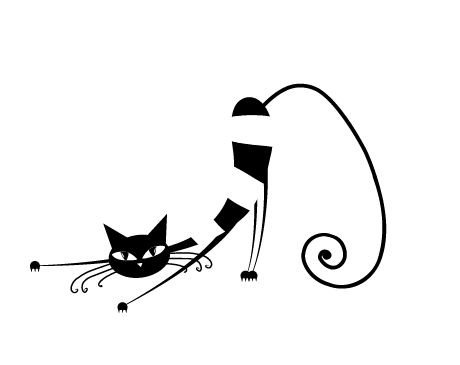 章  节  提  要  ：
Just for today I will try to live through this day only and not tackle my whole life at once. I can do Just for today I will try. Just for today I will try to live through this day only and not tackle my whole life at once. I can do Just for today I will try
Just for today I will try to live through this day only and not tackle my whole life at once. I can do Just for today I will try
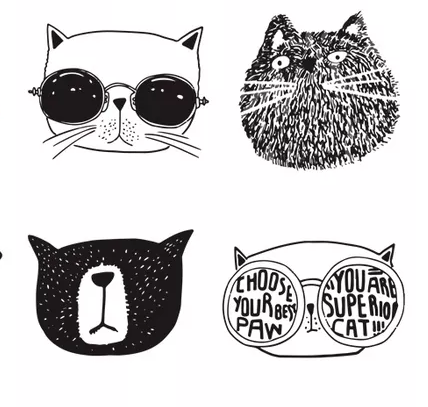 添加标题 HERE
I CAN DO SOMETHING FOR TWELVE HOURS THAT
Just for today I will try to live through this day only and not tackle my whole life problem at once. I can do for twelve hours that Just for 
today I will try to live through this day only and not tackle my whole life problem at once. I can do for twelve hours that

today I will try to live through this day only and not tackle my whole
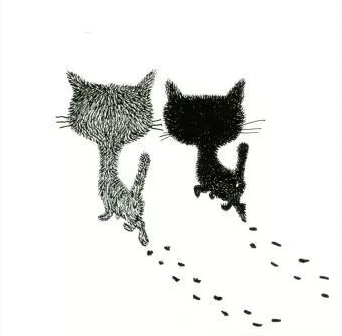 项目一
项目二
项目三
项目四
Just for today I will try to live through this day only and not tackle my whole life problem
Just for today I will try to live through this day only and not tackle my whole life problem
Just for today I will try to live through this day only and not tackle my whole life problem
Just for today I will try to live through this day only and not tackle my whole life problem
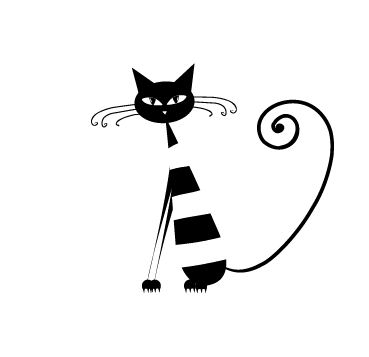 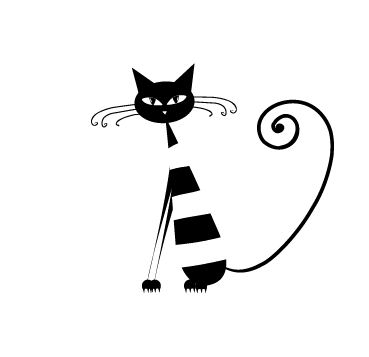 输入标题
输入标题
three ways. I will do somebody a good turnJust for today I will try to live through this day only and not tackle my
three ways. I will do somebody a good turnJust for today I will try to live through this day only and not tackle my
添加标题 HERE
添加标题
THIS IS A ART TEMPLATE 
THANK YOU WATCHING THIS ONE
Just for today I will try to live through this day only and not tackle my whole life at once. I can do Just for today I will try
添加标题
Just for today I will try to live through this day only and not tackle my whole life at once. I can do Just for today I will try
添加标题
Just for today I will try to live through this day only and not tackle my whole life at once. I can do Just for today I will try
添加标题
Just for today I will try to live through this day only and not tackle my whole life at once. I can do Just for today I will try
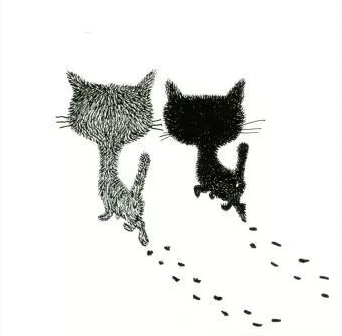 PART 04
THIS IS A REMO TEMPLATE ,THANK YOU WATCHING THIS ONE.THIS IS A REMO TEMPLATE ,THANK YOU WATCHING THIS ONE.
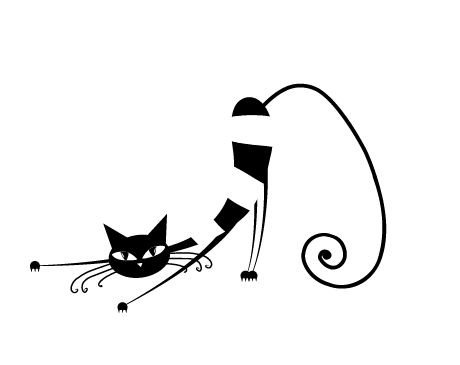 章  节  提  要  ：
Just for today I will try to live through this day only and not tackle my whole life at once. I can do Just for today I will try. Just for today I will try to live through this day only and not tackle my whole life at once. I can do Just for today I will try
Just for today I will try to live through this day only and not tackle my whole life at once. I can do Just for today I will try
添加标题
添加标题
添加标题
添加标题
Just for today I will try to live through this day only and not tackle my whole life
Just for today I will try to live through this day only and not tackle my whole life
Just for today I will try to live through this day only and not tackle my whole life
Just for today I will try to live through this day only and not tackle my whole life
01
02
03
04
添加标题
添加标题
添加标题
添加标题
添加标题
添加标题
添加标题
添加标题
leave night , Not a sound from the pavement Has the moon lost her memory She is smiling alone In the lamplight
leave night , Not a sound from the pavement Has the moon lost her memory She is smiling alone In the lamplight
leave night , Not a sound from the pavement Has the moon lost her memory She is smiling alone In the lamplight
leave night , Not a sound from the pavement Has the moon lost her memory She is smiling alone In the lamplight
2  0  2  2
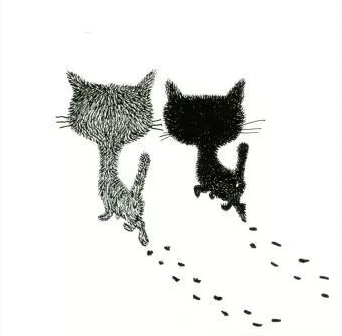 感 谢 大 家 的 观 看
汇报人：     汇报时间：2022年XX月
BUSINESS EMPLATE